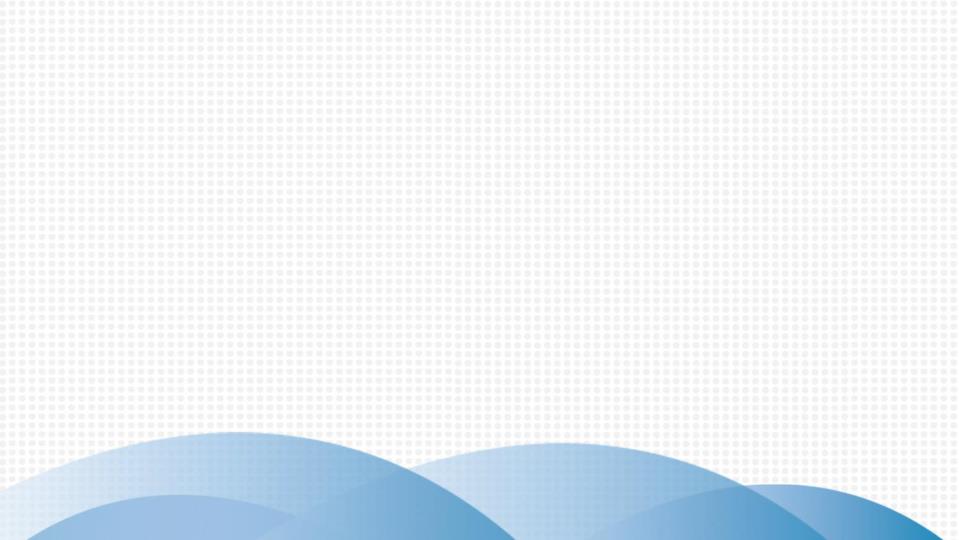 第六章　概率初步
等可能事件的概率
第1课时
WWW.PPT818.COM
目录导航
01
学 习 目 标
02
精 典 范 例
03
变 式 练 习
04
巩 固 训 练
学 习 目 标
1.经历“提出问题、猜测、思考交流、抽象概括、解决问题”的过程,了解古典概型的特点,会根据随机试验结果的对称性或均衡性判断试验结果是否具有等可能性.
2.掌握古典概型的概率计算方法.
精 典 范 例
【例1】从小明、小聪、小惠和小颖4人中随机选取1人参加学校组织的敬老活动,则小明被选中的概率是　　　　.
A
A
变 式 练 习
1.(2019遵义)小明用0~9中的数字给手机设置了六位开机密码,但他把最后一位数字忘记了,小明只输入一次密码就能打开手机的概率是　　　　.
A
3.小明掷一枚均匀的骰子,骰子的六个面上分别刻有1,2,3,4,5,6点,得到的点数为奇数的概率是　　　　.
巩 固 训 练
B
C
C
D
C
C
A
A
12.不透明的袋子中装有4个红球、3个黄球、5个蓝球,每个球除颜色不同外其他都相同.若从袋子中任意摸出一个球,则摸到红球的概率是　　　　.
13.五张标有2,2,3,4,5的卡片,除数字外,其他没有任何区别,现将它们背面朝上,从中任取一张,得到卡片的数字为偶数的概率是　　　　.
14.从分别标有数-3,-2,-1,0,1,2,3的七张卡片中,随机抽取一张,所抽卡片上数的绝对值小于2的概率是　　　　.
15.如下图所示的10张卡片,分别写有0至9这10个数字,将它们背面朝上洗匀后,任意抽出一张,分别计算下列事件的概率:
0123456789
(1)抽到的数大于6;
(2)抽到的数小于6;
(3)抽到质数.
答案:(1)0.3　(2)0.6　(3)0.4